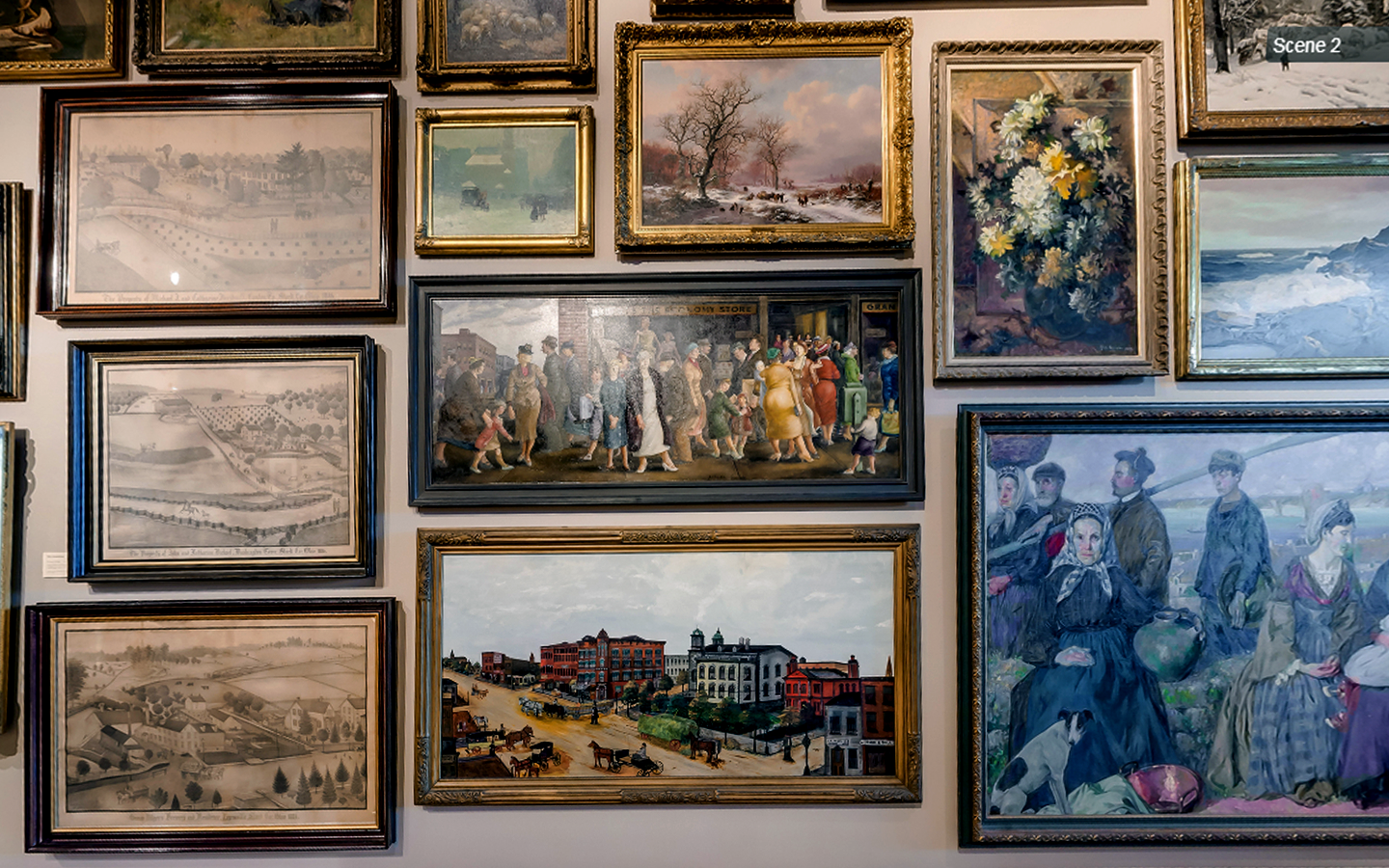 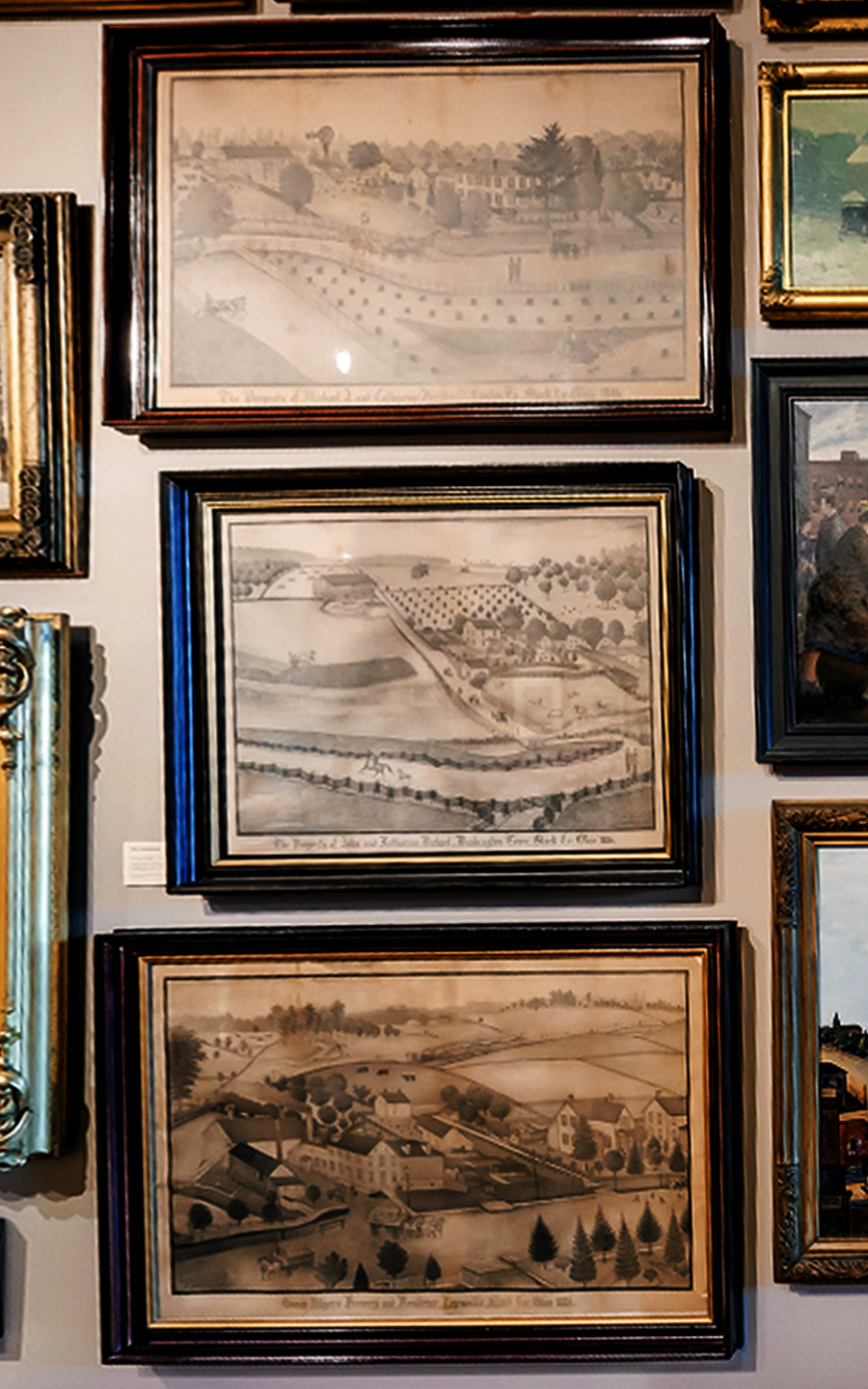 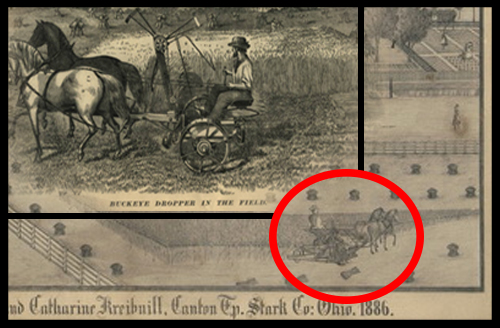 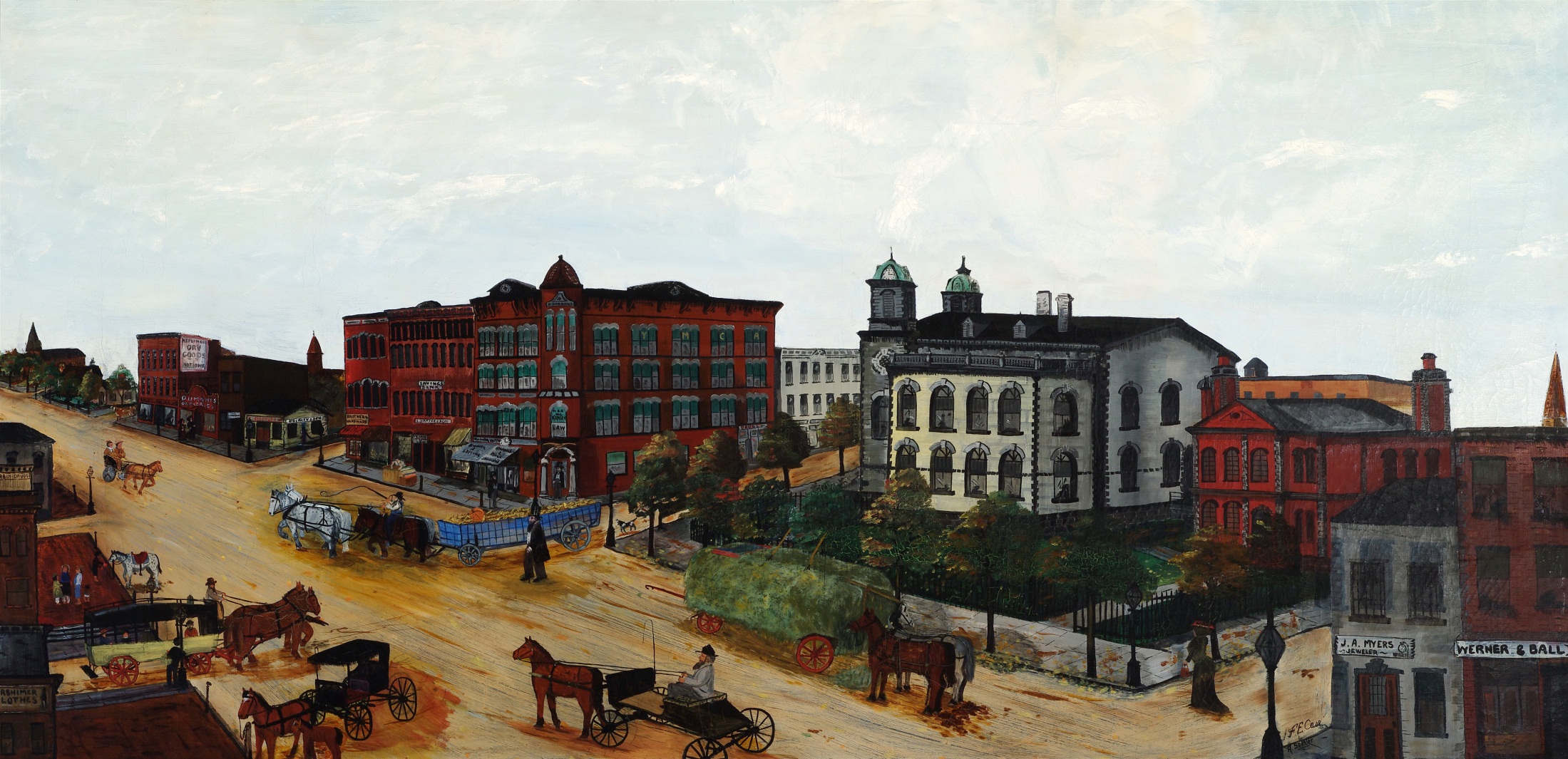 61 Years Later…
Attributed to Clyde Singer
People on the street
oil on canvas
14 x 28 in
Image from MutualArt Auction Site
Clyde Singer’s Sketching Process
The Final Painting!
Clyde Singer. Homecoming (Malvern) 1939. Oil. 45x57”
pg 68 and 69. Clyde Singer’s America by M.J. Albacete
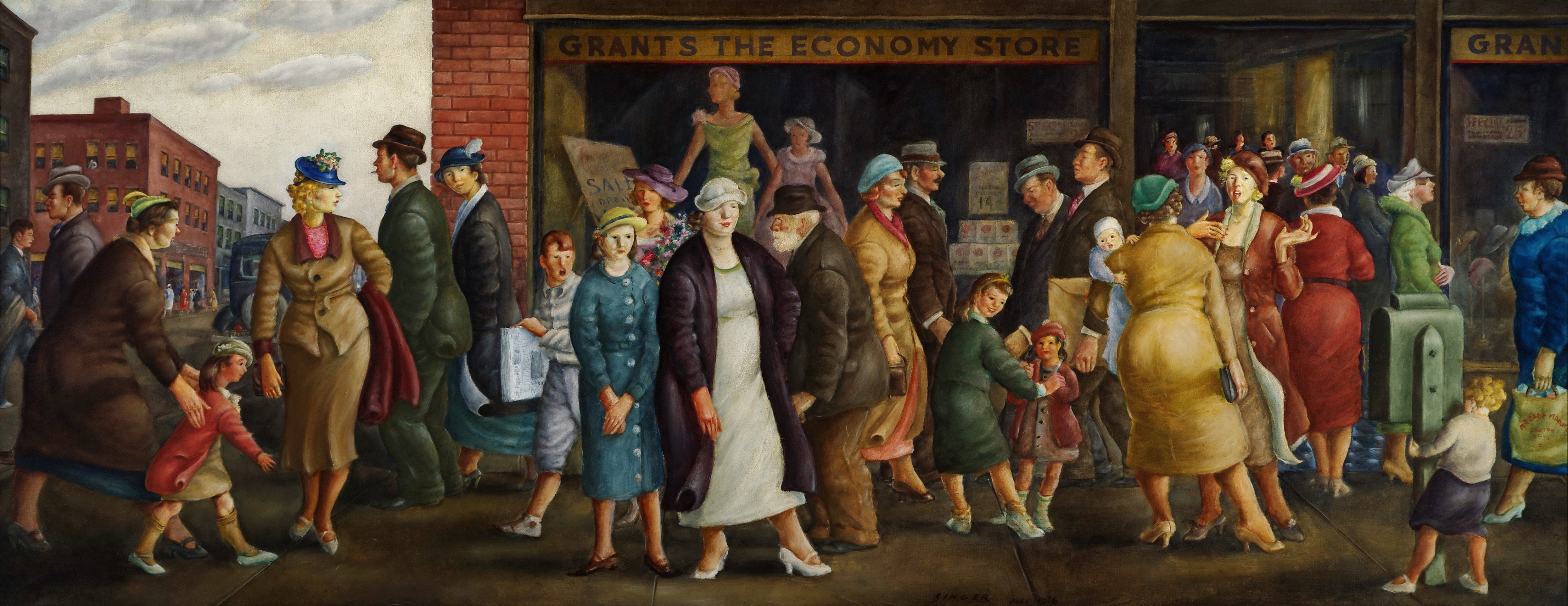 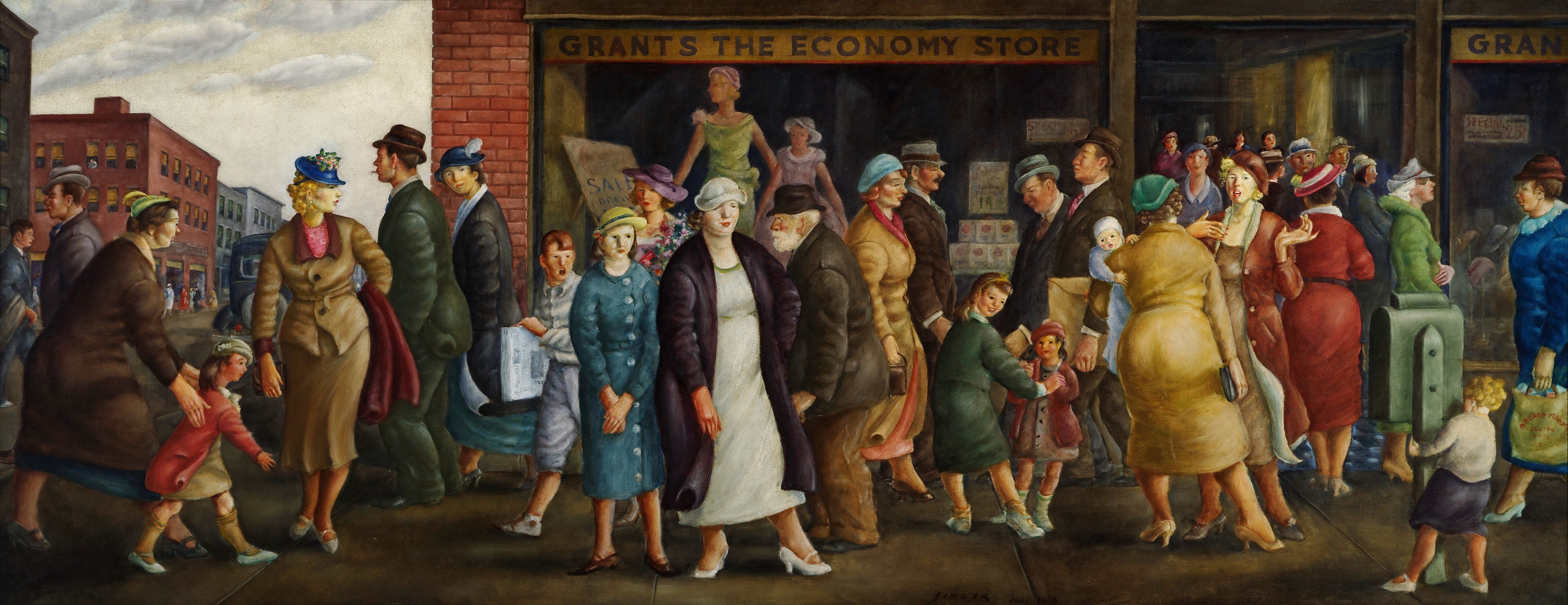